Aquatic’s Test
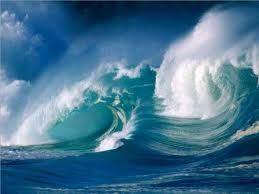 Multiple choice. Choose the best answer for each question.
One of the very first strokes you learn as a child is the Elementary Backstroke. In what order does the saying go?
	A. Air plane, Solider, Monkey             B. Monkey, Solider, Airplane
	C. Monkey, Airplane, Solider             D. Solider, Airplane, Monkey

The Elementary Backstroke uses what kind of kick?
	A. The rotary kick		         B. The Fish tail or dolphin kick
	C. Flutter kick		          D. The whip kick
3. 	When is Sculling used?
	A. When your treading water         B. When doing the Butterfly stroke
	C. When doing the Backstroke      D.  When applying sunscreen

4. 	The breathing technique for the freestyle is breath every?
	A. Second stroke		          B. Fourth stroke
	C. Every stroke		          D. Third stroke

The flutter kick is used for what stroke?
	A. Freestyle and Backstroke	           B. The Elementary Backstroke
	C. The Butterfly Stroke	           D. The Freestyle and 						  Breaststroke
When your face is in the water you should be?
	A. Inhaling			B. Exhaling
	C. Holding your breath	D. None of the above

The Proper sequence for the Freestyle Stroke is?
	A. Reach, Catch, Pull, Push, Recovery 	B. Recovery, Pull, Push, Catch, Reach
	C. Reach, Catch, Push, Pull, Recovery	D. Reach, Push, Pull, Catch, Recovery

8.  	When doing the Backstroke, the first part of the hand entering the water should be?
	A. Whole Palm			B. Fingertips
	C. Thumb				D. Pinky
Which water depth is it ok to dive head first in the pool?
	A. 3 feet or deeper			B. 4 feet or deeper
	C. 5 feet or deeper			D. 6 feet or deeper

Dermatologists strongly recommend using a water-resistant sunscreen(sport) with an SPF of?
	A. 5 or more			B. 12 or more
	C. 20 or more			D. 30 or more
MatchingMatch each kick to it’s corresponding stroke
11. The Backstroke		A.  The fish tail or dolphin kick

12. The Butterfly Stroke		B. The Flutter kick

13. The Breaststroke		C. The Rotary or Egg Beater

14. Treading water		D. The Whip kick
True or False
15.  SPF stands for Skin Protection Factor?
	   A. True 	B. False

16. If caught in a Rip Current you want to swim sideways to get out of it?
	A. True		B. False

17. If you are unable to reach the shore during a Rip current, draw attention to yourself by:  facing the shore, waving your arms, and yelling for help? 
	 A. True	B. False
True or False
18. Many people drown while trying to save someone else from a rip current?
	 A. True	B. False


19. Ocean Backwash brings debris from the storm drain to the ocean?
	 A. True	B. False

20. If the ocean waves are to big you should try to get as close to a jetty or pier for calmer water?
	 A. True	B. False